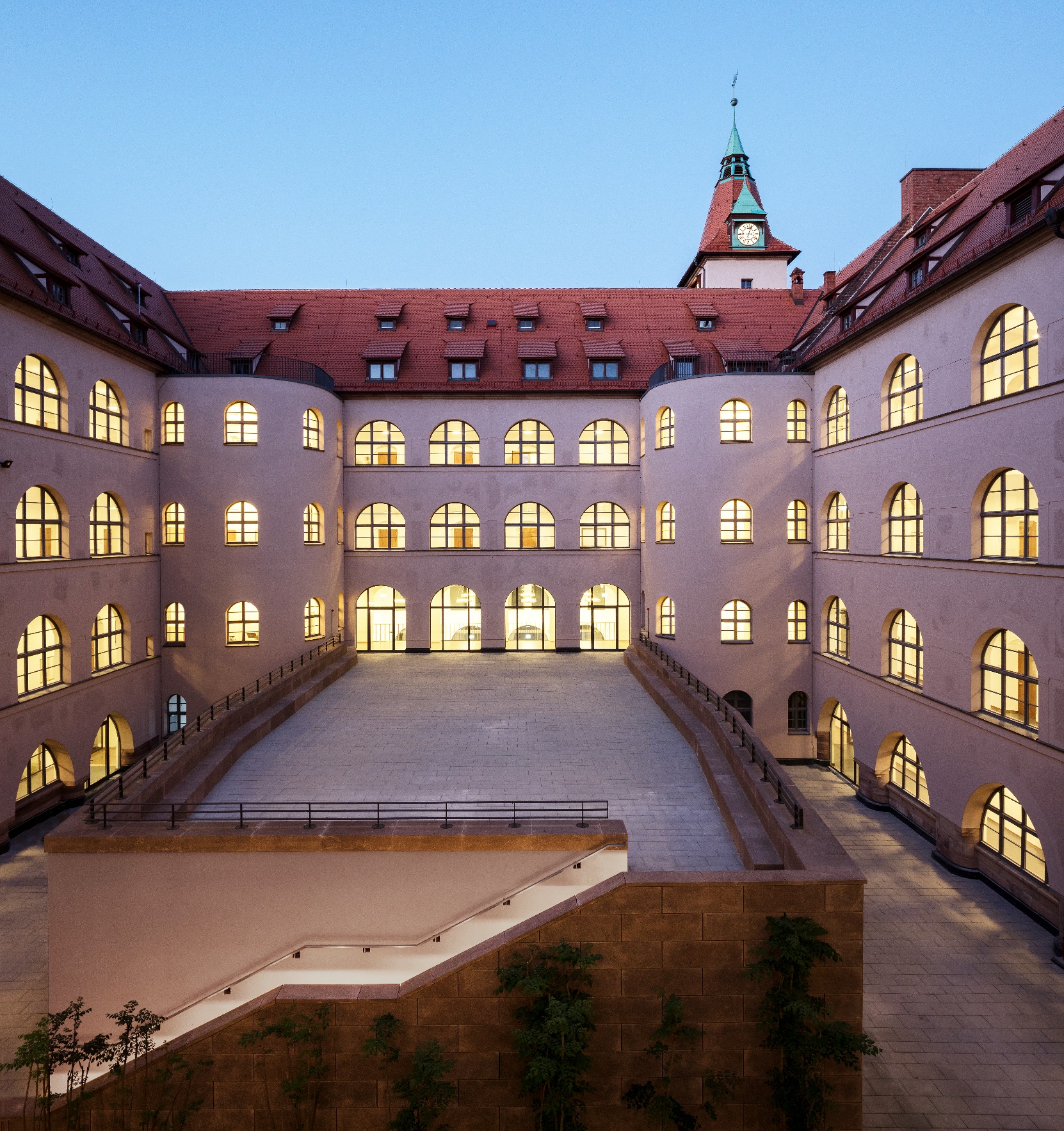 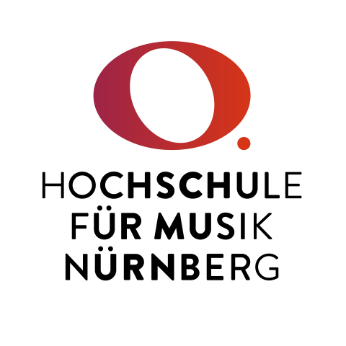 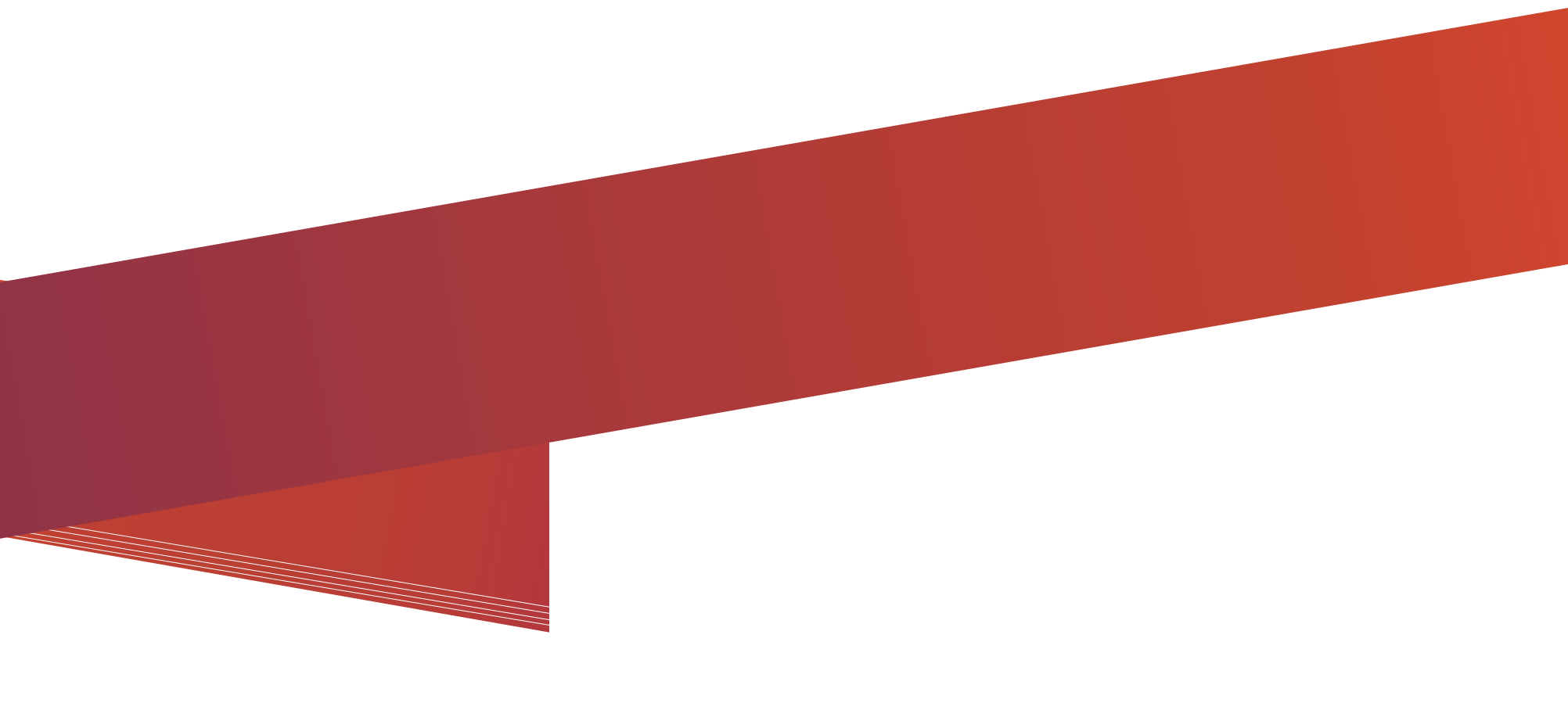 27.01.2025: Reformation
Titel Fett
HIER IST PLTZ FÜR TITEL ODER BEGRÜSSUNG
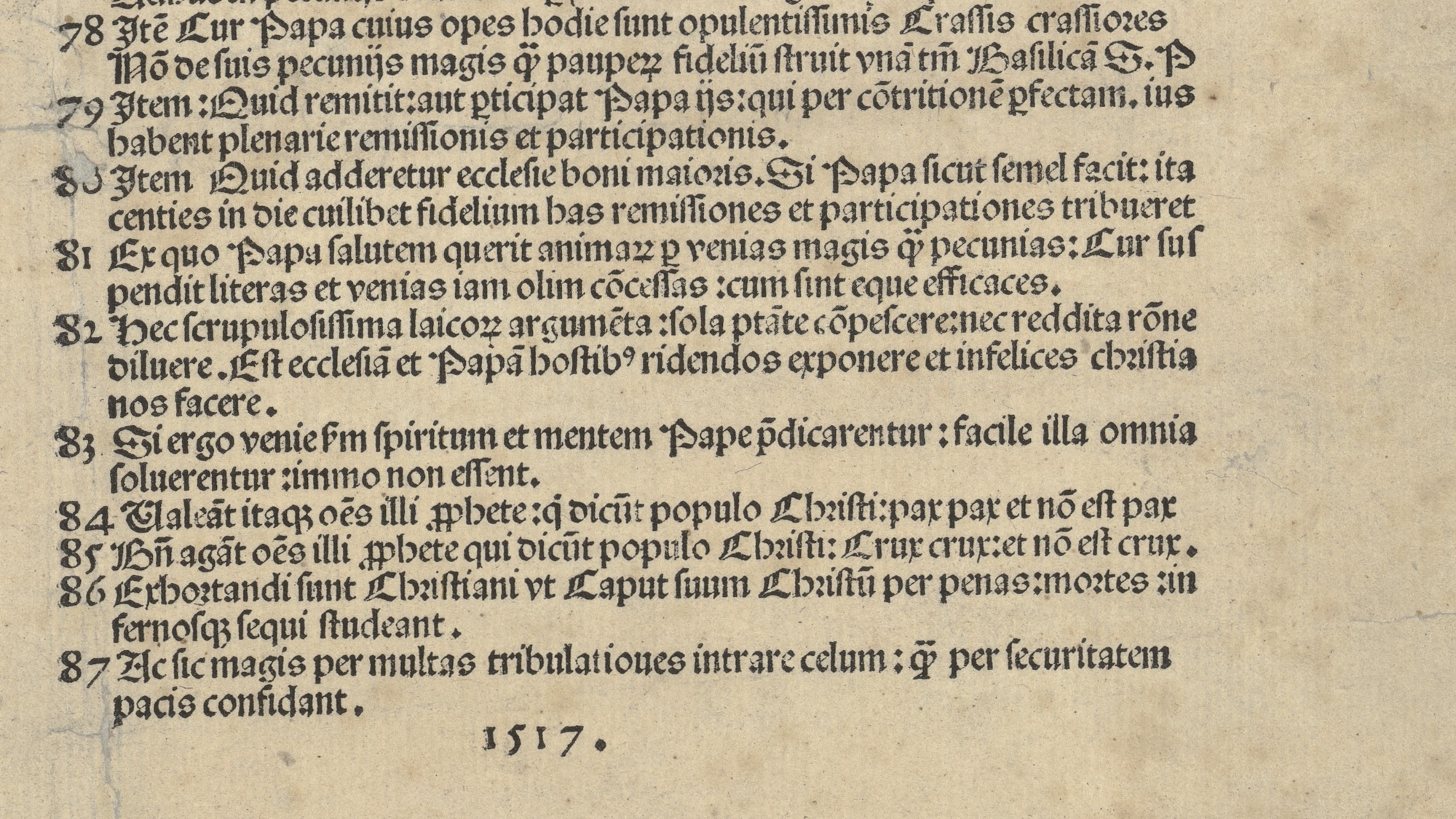 Martin Luther 1483-1546
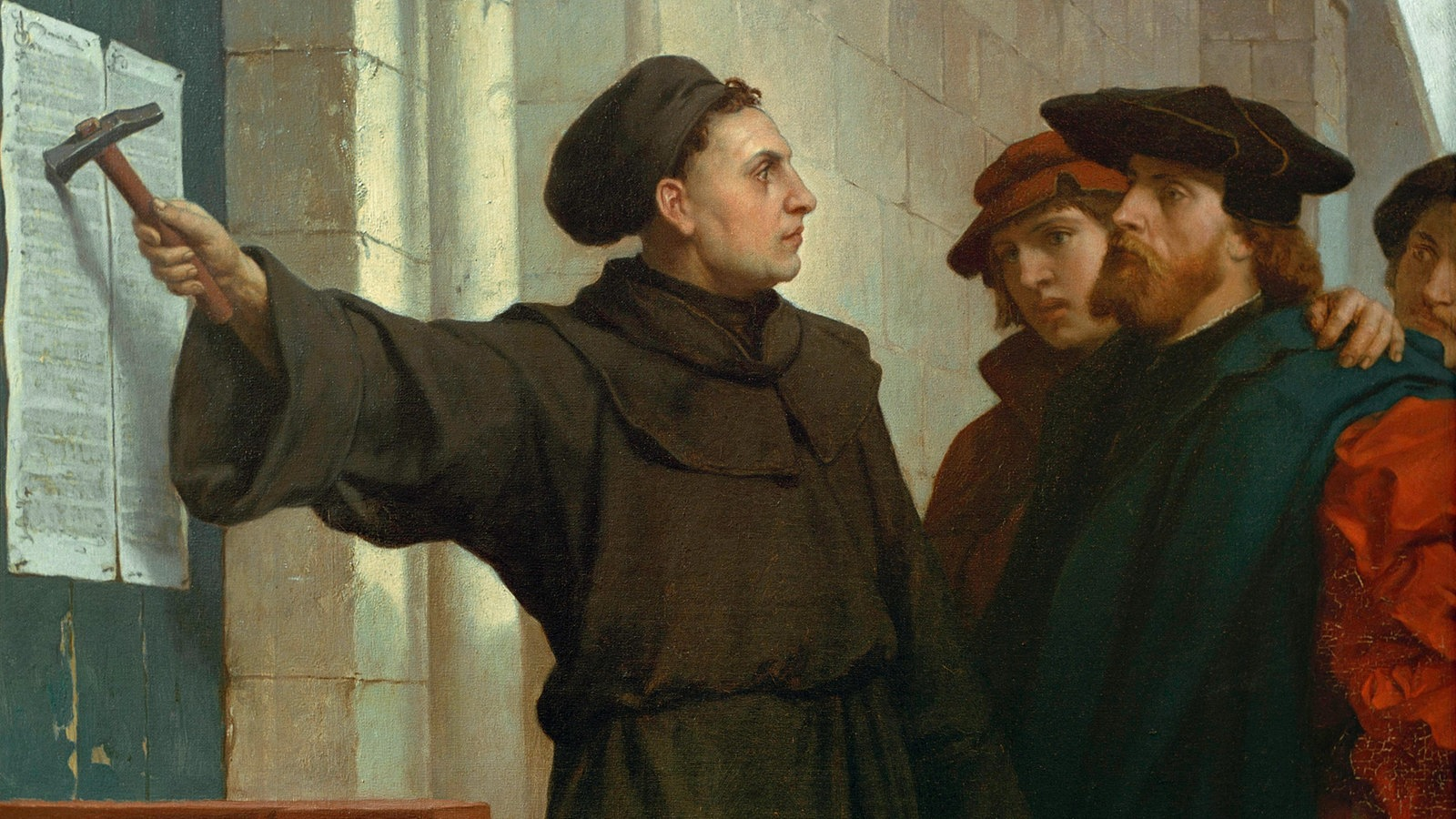 Literatur zur Reformation
Thomas Kaufmann: Reformation, Stuttgart 2016

Ders.: Die Druckmacher. Wie die Generation Luther die erste Medienrevolution entfesselte, München 2022

Johannes Schilling: Artikel „Reformation“, 
in: Enzyklopädie der Neuzeit, Bd. 10, Stuttgart/Weimar 2009, Sp. 794-803
Martin Luther 1483-1546
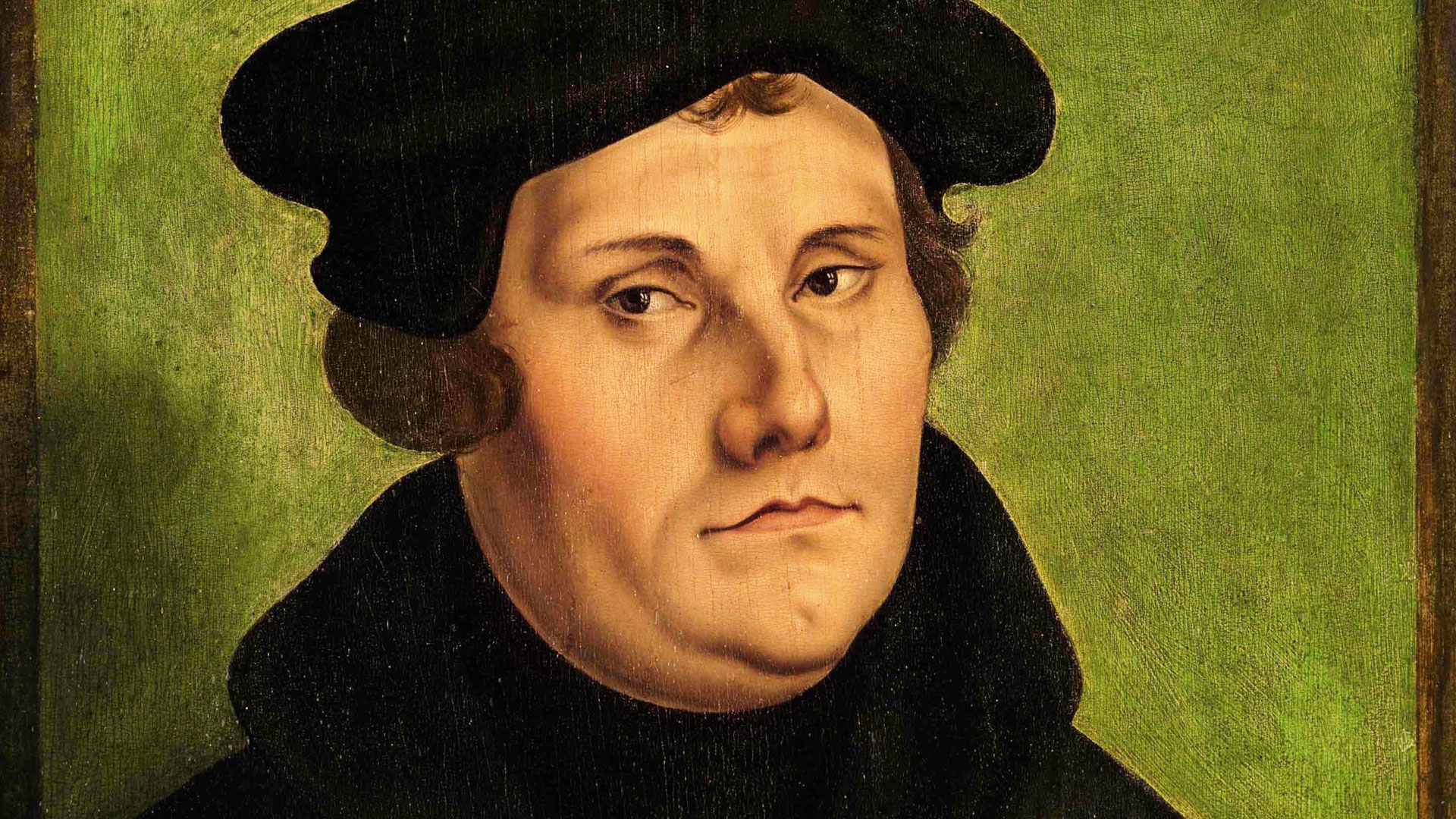 Luther in Worms, Holzstich von Emil Jacobs (1802-1866)
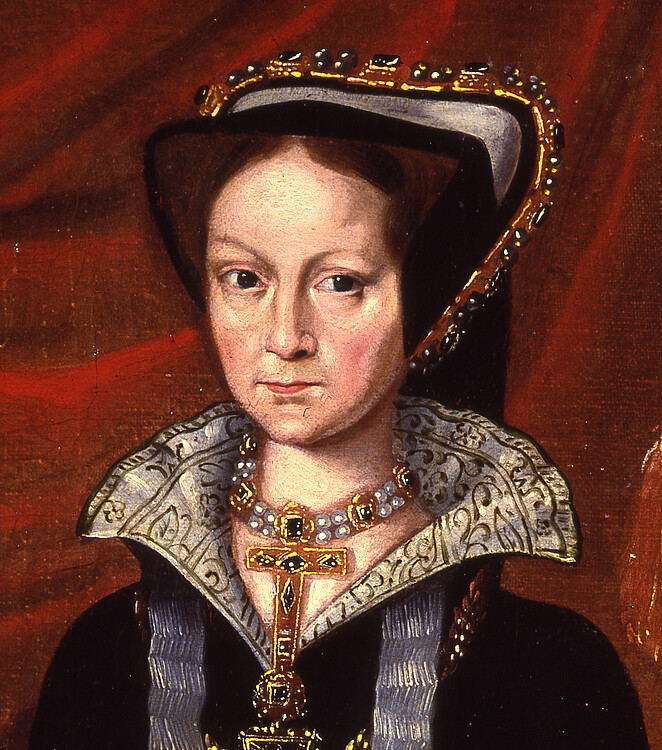 Elisabeth von Calenberg1510-1558Susanne Rode-Breymann:Elisabeth von Calenberg: eine Frau schreibt sich in die Geschichte ein, in: Musik in und um Hannover. Peter Schnaus zum 70. Geburtstag, hg. von Günter Katzenberger und Stefan Weiss, Hannover 2006 (Monografien des IfMF 14), S. 27-37.
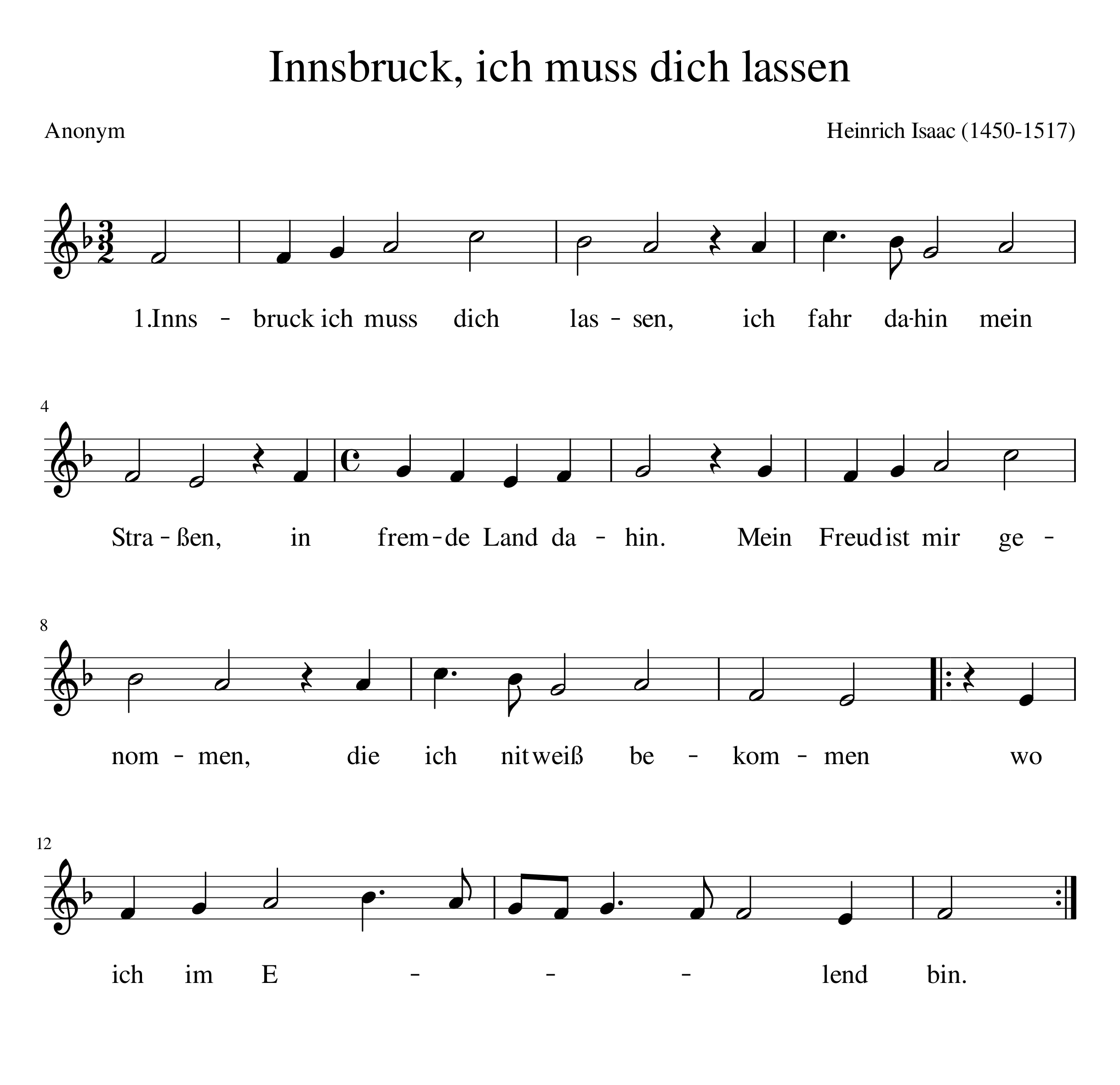 CD „new Eyes on
Martin Luther“
zum 500. Jahres-
Tag der der 
Reformation
Ratssaal Nürnberg: Ort der Nürnberger Religionsgespräche 1525Kolorierter Kupferstich, 2. Hälfte 18. Jh.
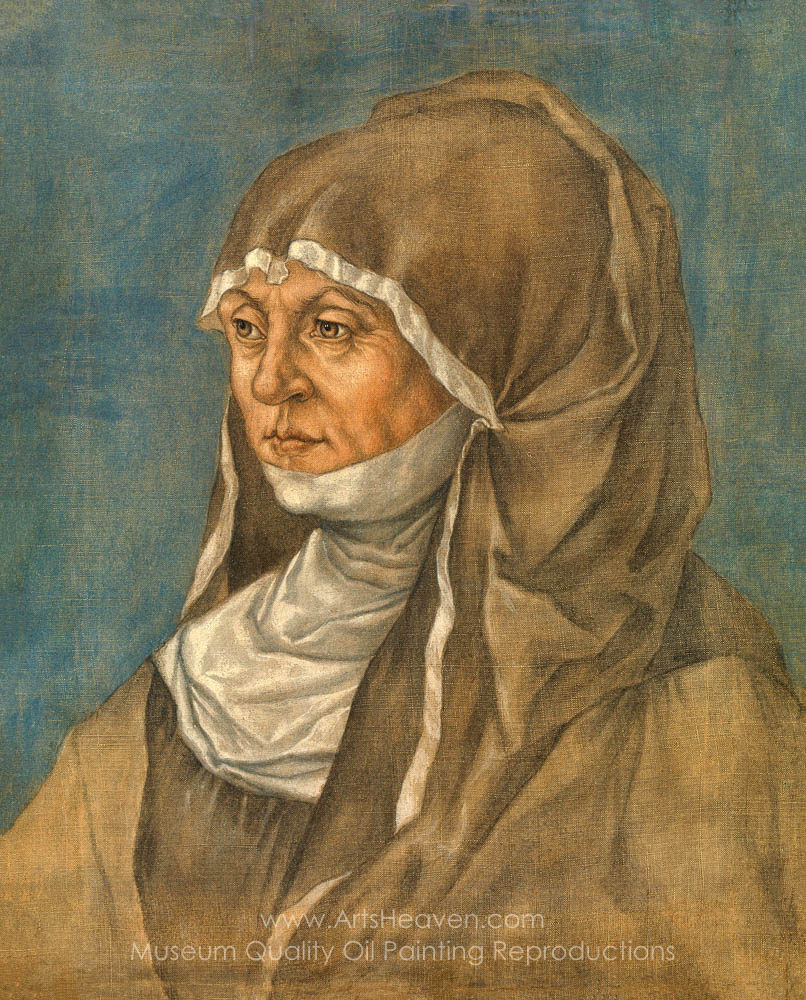 Caritas Pirckheimer1467 in Eichstätt -1532 in Nürnberg
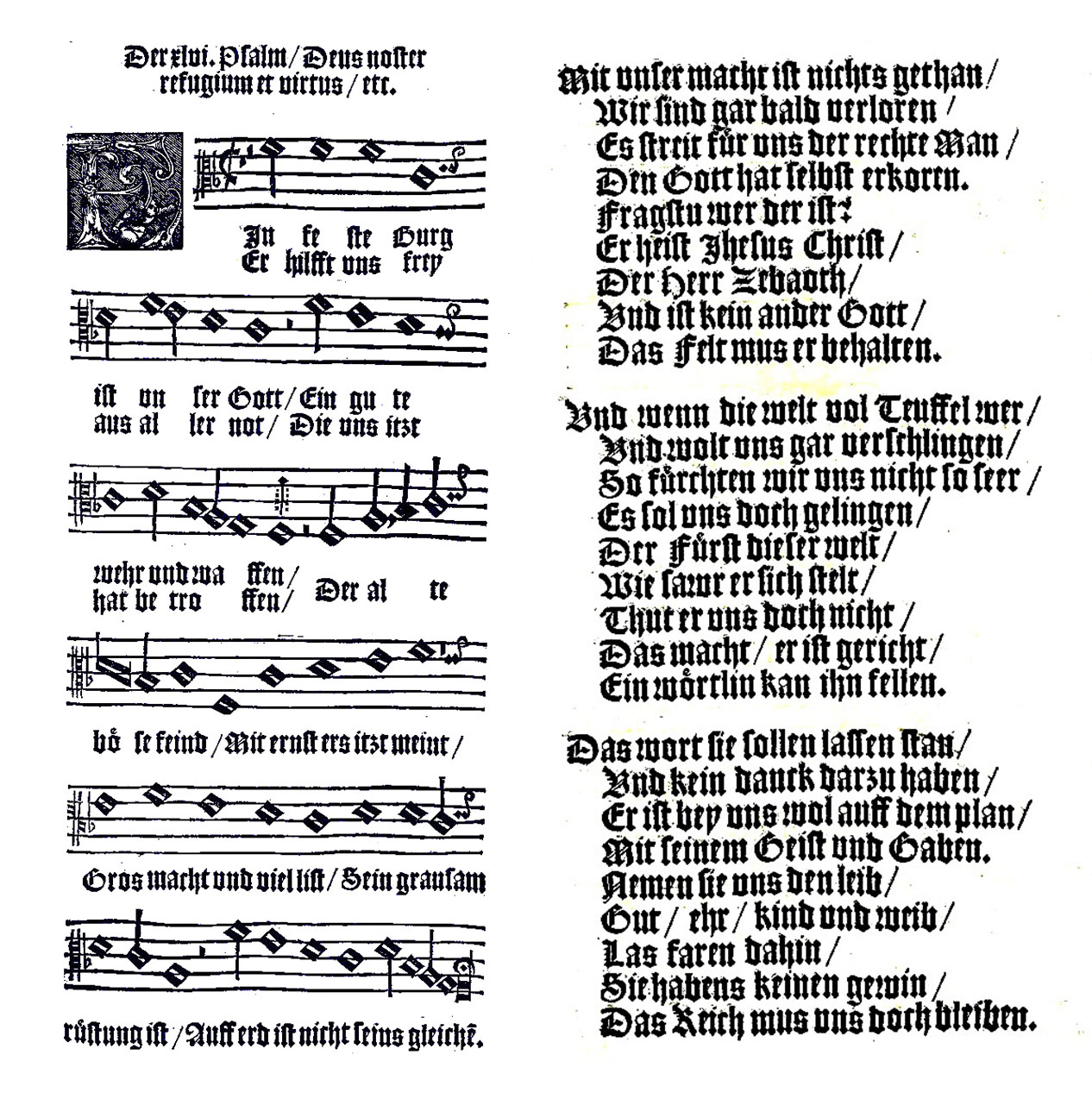 Klangbeispiele:

Verleih uns Frieden 
gnädiglich

Ein feste Burg ist 
unser Gott
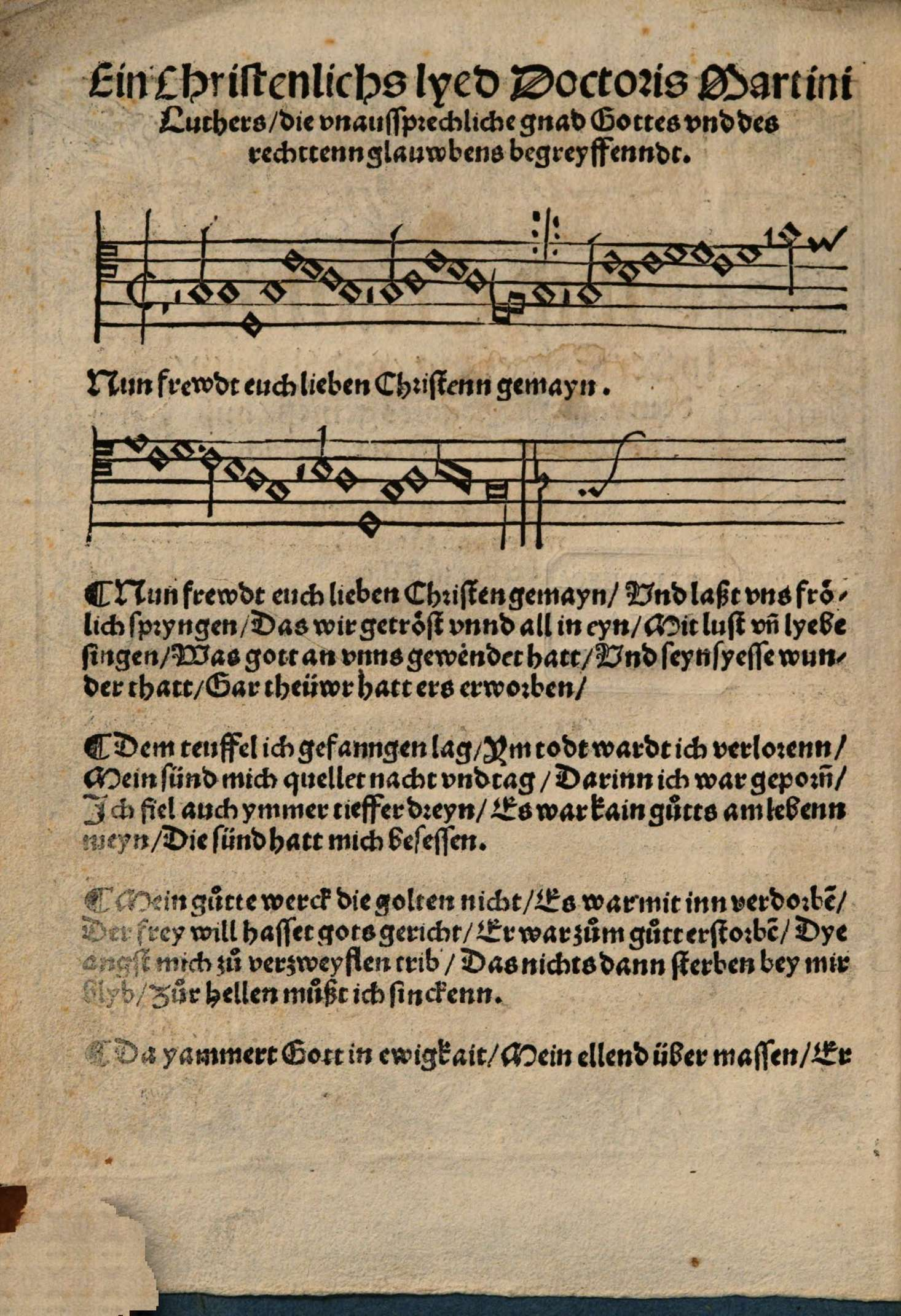 Achtliederbuch 1524
Klangbeispiele: Mit Fried und Freud fahr ich dahin 

Choral unisono 
von Martin Luther

Vierstimmiger Satz 
von Johann Walter
aus Geystliche
gesangk Buchlyn
1524
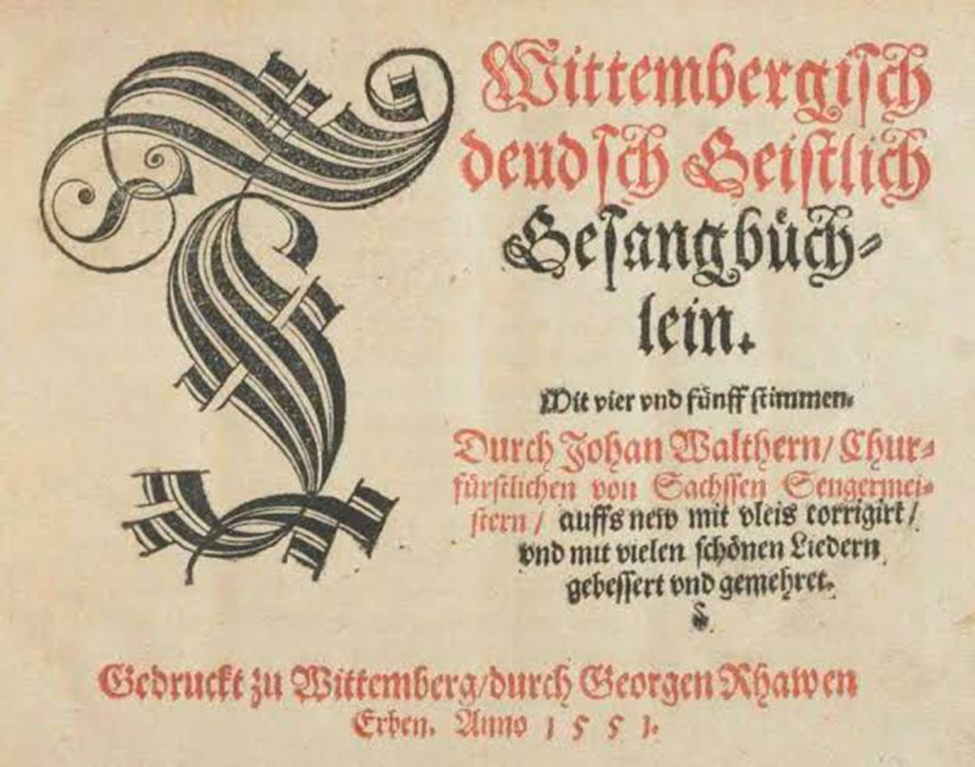 Johann Walter (1496-1570)
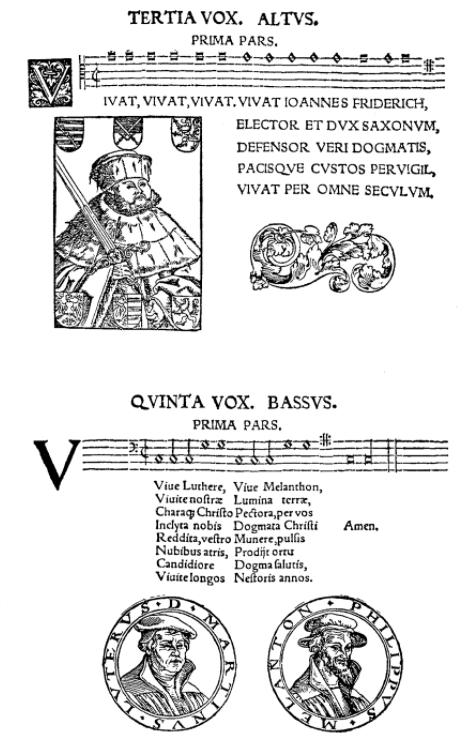 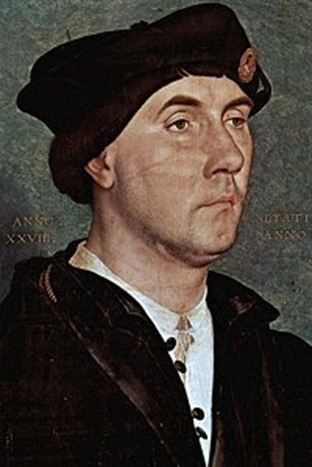 Einweihung der Torgauer Schlosskapelle
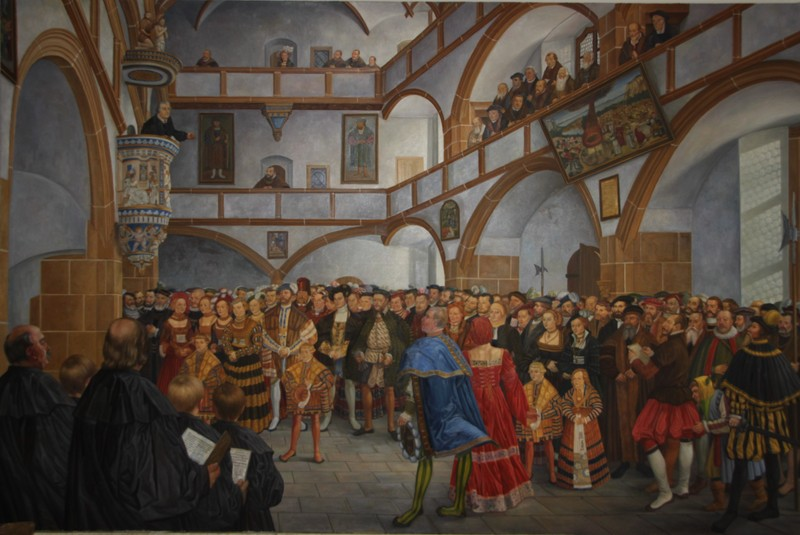 Jacopo da Bologna: 
3stimmiges Madrigal
Aquila altera – 
Creatura gentile – 
Uccel di dio
Klangbeispiel:

Johann Walter: Holdseliger, meins Herzens Trost
aus seinem letzten Sammelwerk 1566

Favorit-und-Capell-Chor Leipzig
Bläser-Collegium Leipzig
Caspar Othmayr (1515 in Amberg – 1553 in Nürnberg)
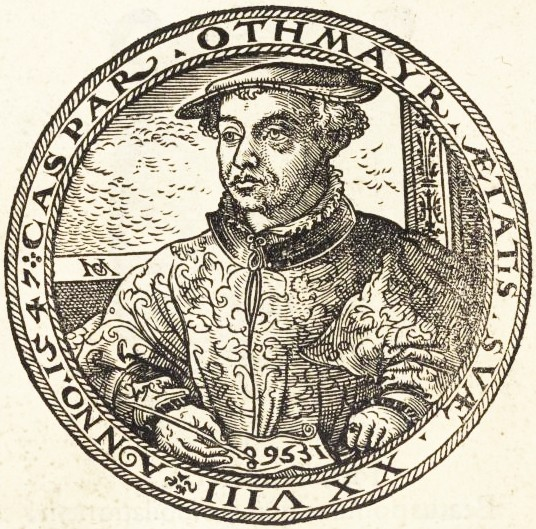 Michael Ostendorfer: 
Portrait Caspar Othmayr, 
Holzschnitt, Mitte. 16. Jh., 
Museen der Stadt Nürnberg, Kunstsammlungen
Georg Forster um 1510 in Amberg – 1568 in NürnbergFrische teutsche Liedlein, Nürnberg 1539-1556
Entlaubet ist der Walde 
	Thomas Stoltzer
Es liegt ein Schloß in Österreich 
	Caspar Othmayr
Es wollt ein Jäger jagen
Im Mayen, im Mayen
Innsbruck, ich muß dich lassen 
	Heinrich Isaac
Mir ist ein feins brauns Maidelein 
	Caspar Othmayr
Wie schön blüht uns der Maien 
	Caspar Othmayr
Wir zogen in das Feld
Wohl auf, gut Gsell, von hinnen 
	Caspar Othmayr
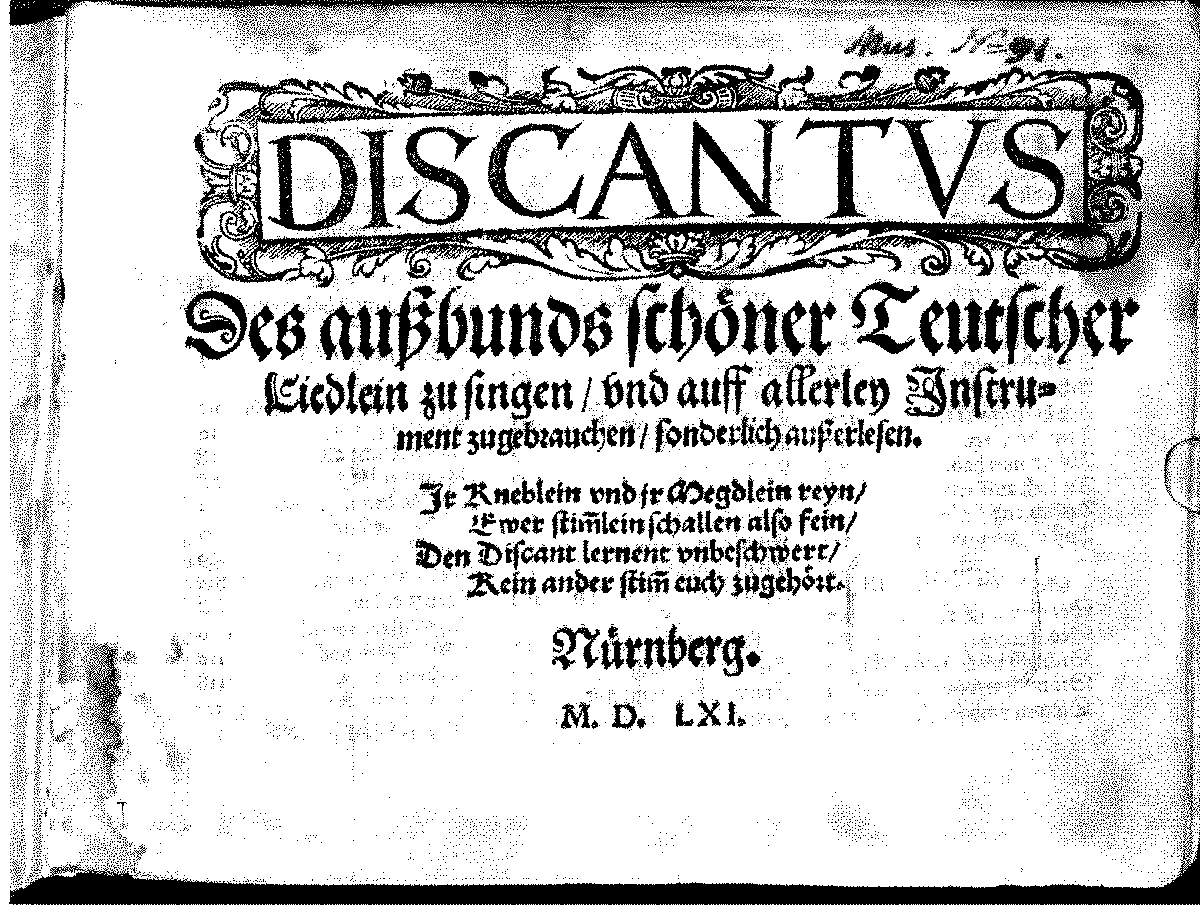 Klangbeispiel:

Caspar Othmayr: Epitaphium D. Martin Luther Per quem salvici (1546)

Himlische Cantorey
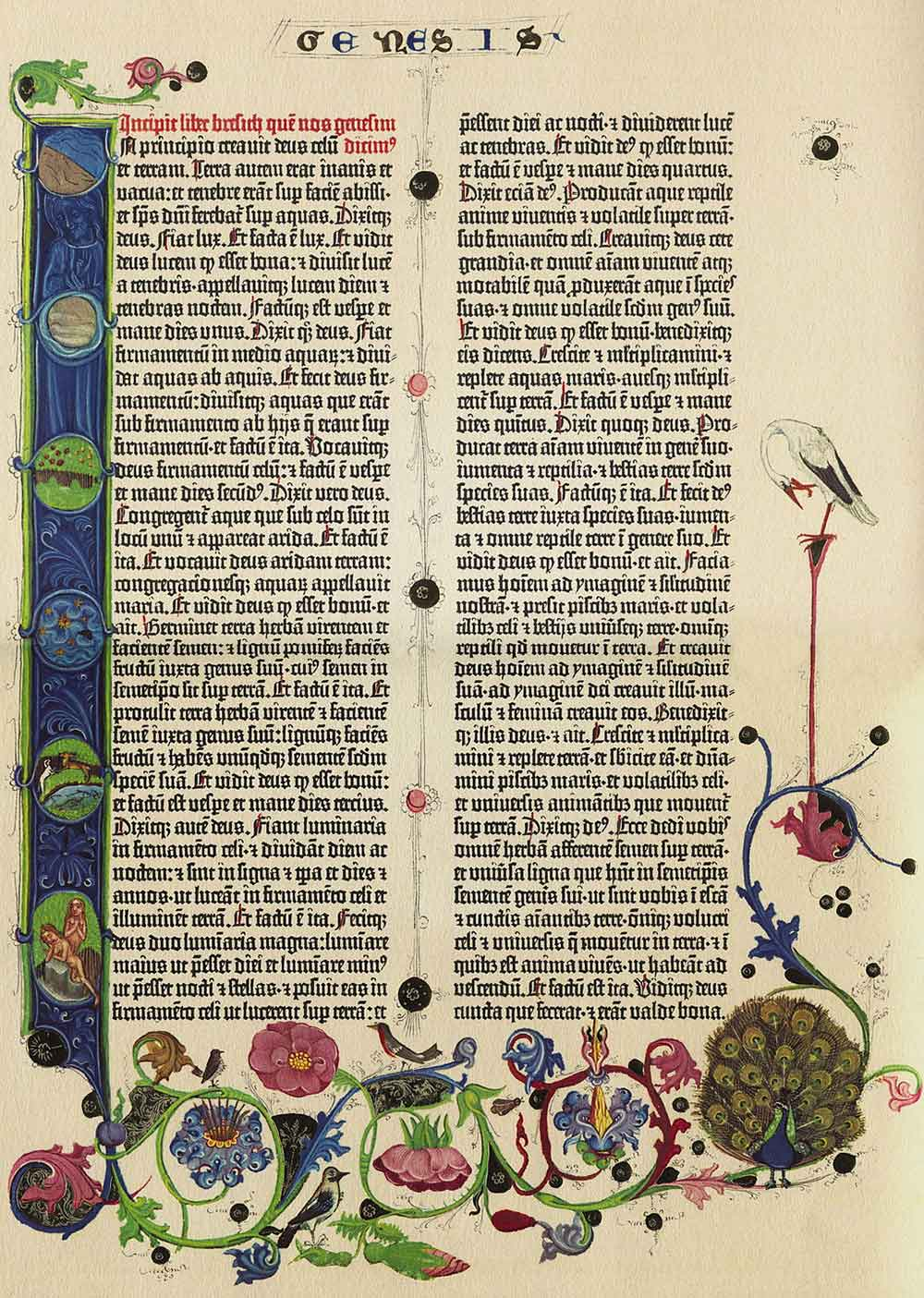 Johannes Gutenberg um 1400-1468und die 42-zeilige Gutenbergbibel